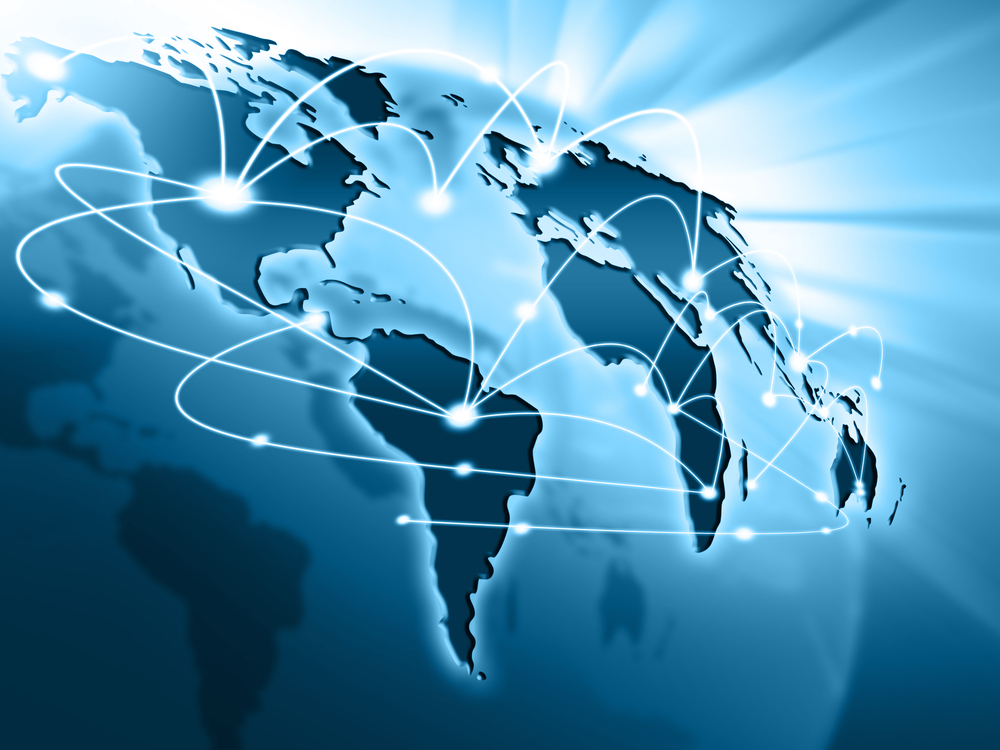 NetApp Business Plan Presentation
Understanding the Aspect of Business Development 
with the Aide of the Internet
[Speaker Notes: This is a presentation on how NetApp is going to be able to embrace what the internet offers thus increasing organizational competence accordingly.]
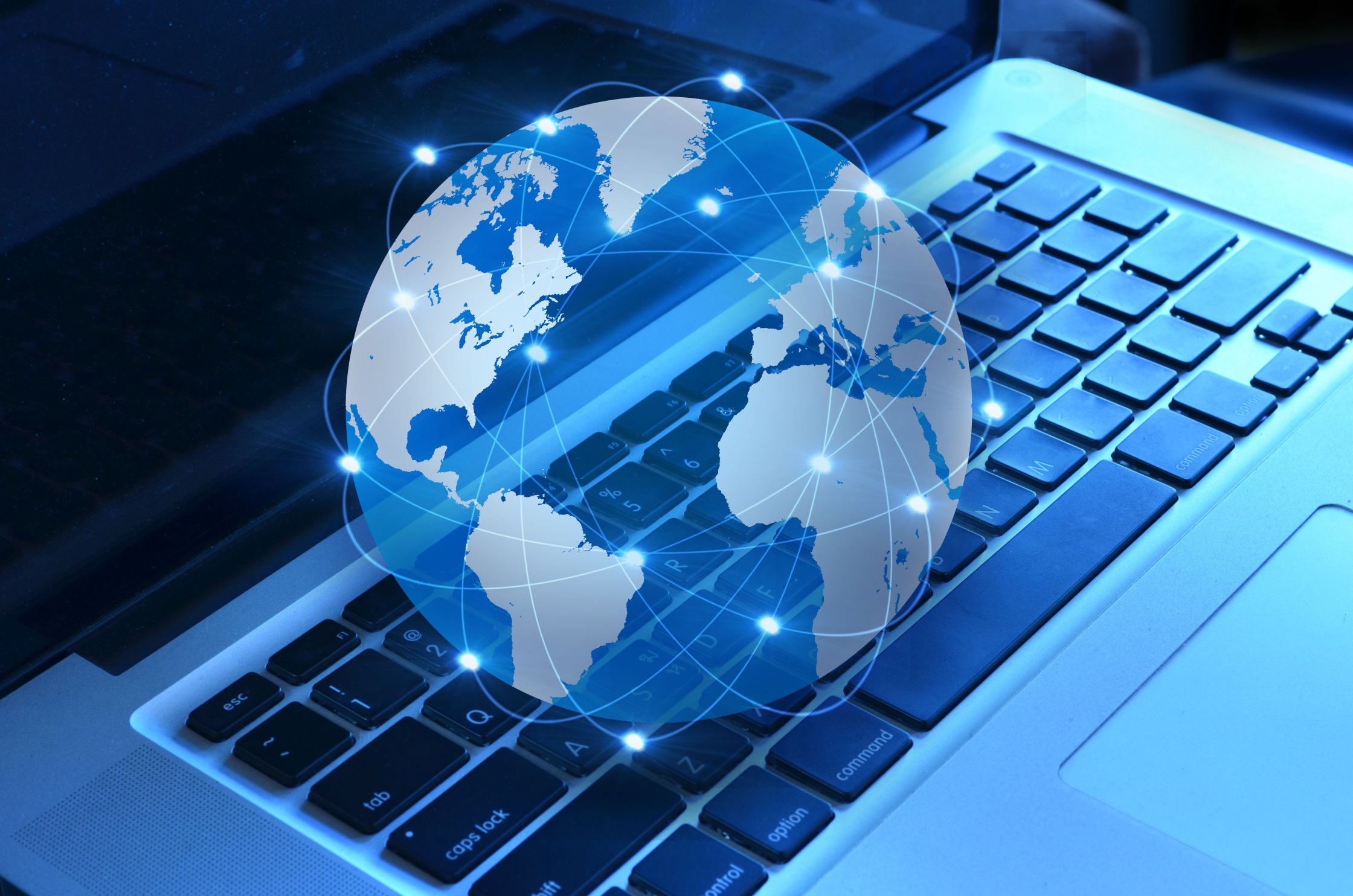 Company Background
Established to provide data storage options for companies operating online and/or utilizing the worldwide web for the sake of storage and data distribution .
Created to make a distinct impact on how modern businesses establish their operations through the aid of internet-based tools which improves the company’s internal and external IT infrastructure
Serving the needs and demands of business entities that are dedicated towards creating online connections that usually make it easier for the business to make use of what the internet provides especially in terms of serving the basic demands of organizations that the company serves.
[Speaker Notes: This presents the basic background that the company is noted for and how it is expected to advance accordingly especially when it comes to providing the public with the storage management operations they need to embrace.]
Goals of Function
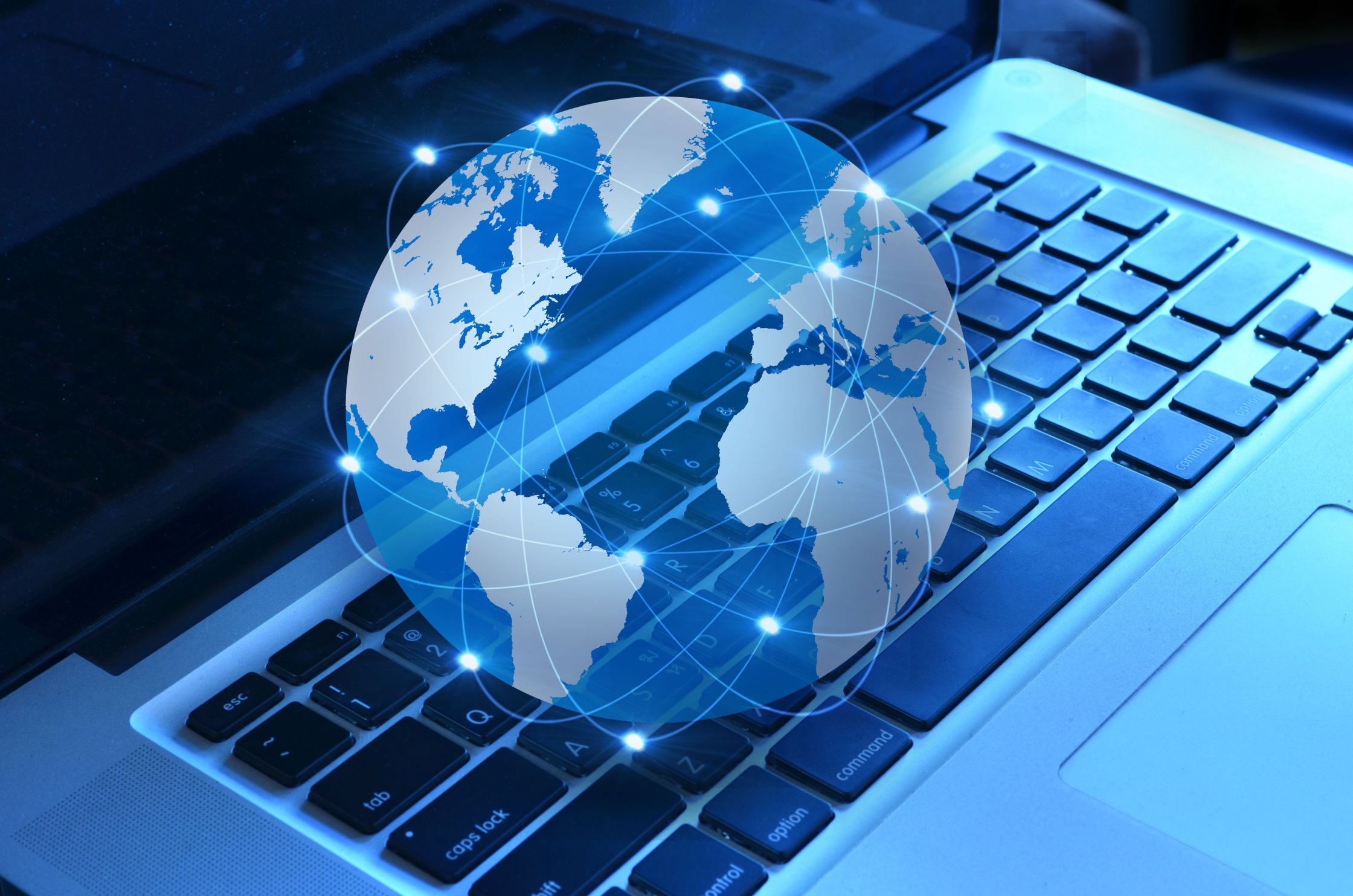 The company hopes to serve the needs of online businesses especially in increasing their capacity of the said entities to handle online operations accordingly.
NEED 1: Data Storage Portal
NEED 2: Online Portal for Secured Data Sharing Options
NEED 3: bridging the gap between clients and business operators to improve their relationship and make a definite pattern of developmental connection between the said parties
NEED 4: Establishing better selection of online IT infrastructure
[Speaker Notes: These four needs are the primary options of operation that the business recognizes accordingly; being able to respond to these needs determines the value of function that the business is dependent upon. In responding to these needs, the organization would be able to create an effective marketing system that corresponds well to the proper mandate of how resources are to be directed especially in the aim improving the concept of business developments embraced by modern organizations at present.]
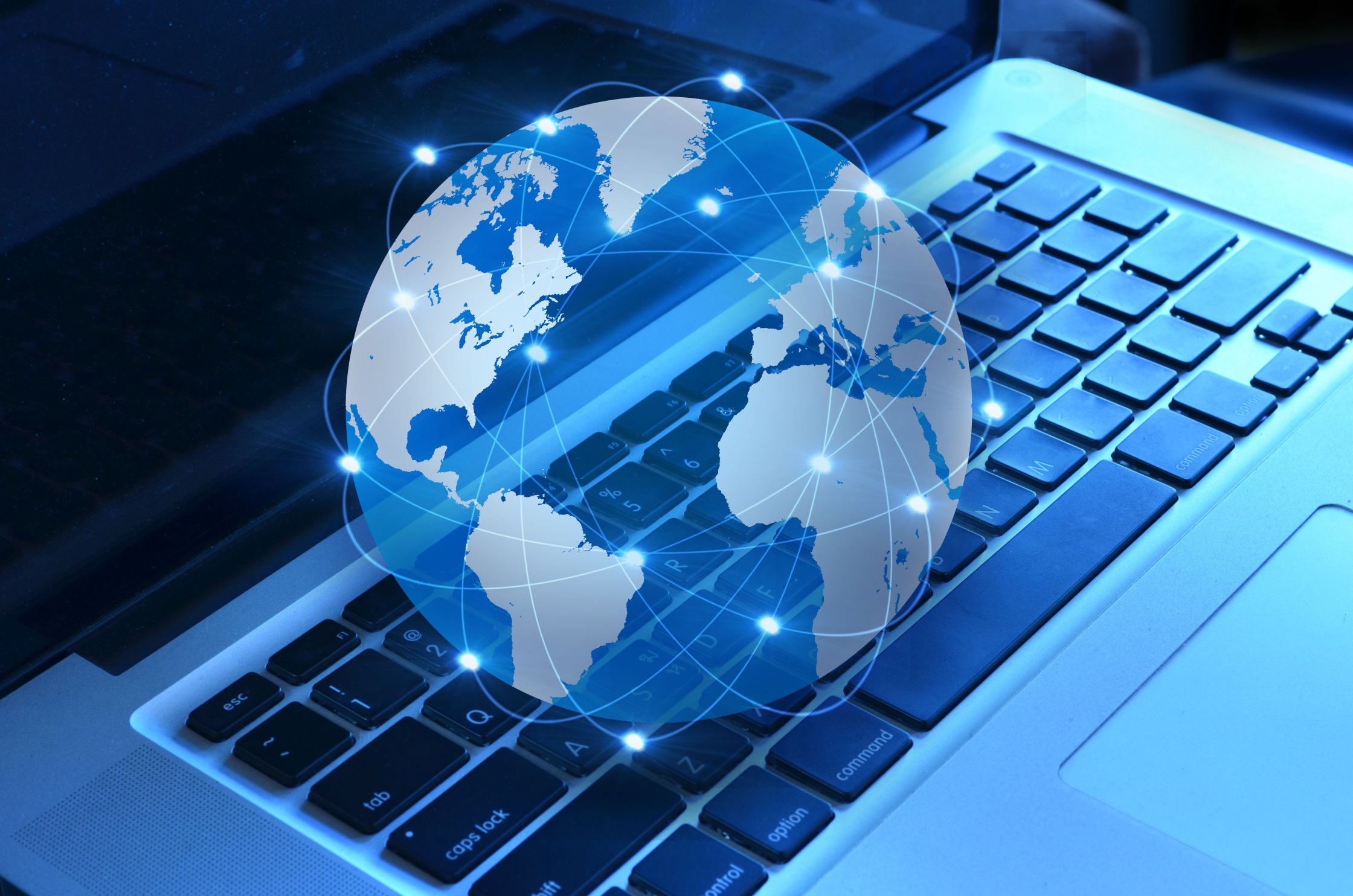 Developmental Options
Giving clients the needed options for them to choose from, NetApp is expected to provide a definite pattern of utilizing the IT infrastructure they offer to their clients. 

The following options include: 

A customized system of computer-defined operation that is aimed at keeping up with the demands of the target market.
 
A system based on a series of IT provisions that are all designed to empower organizations to become more effective in their way of operating with the market and serving the needs of the target clients accordingly. 

Creation of a highly dependable system of information storage online that allows clients to store and restore files whenever needed and whenever emergencies occur
[Speaker Notes: The IT infrastructure noted by the NetApp is one that is expected to be fully reflective of what the organizations need depending on the current business culture that the world recognizes at present.]
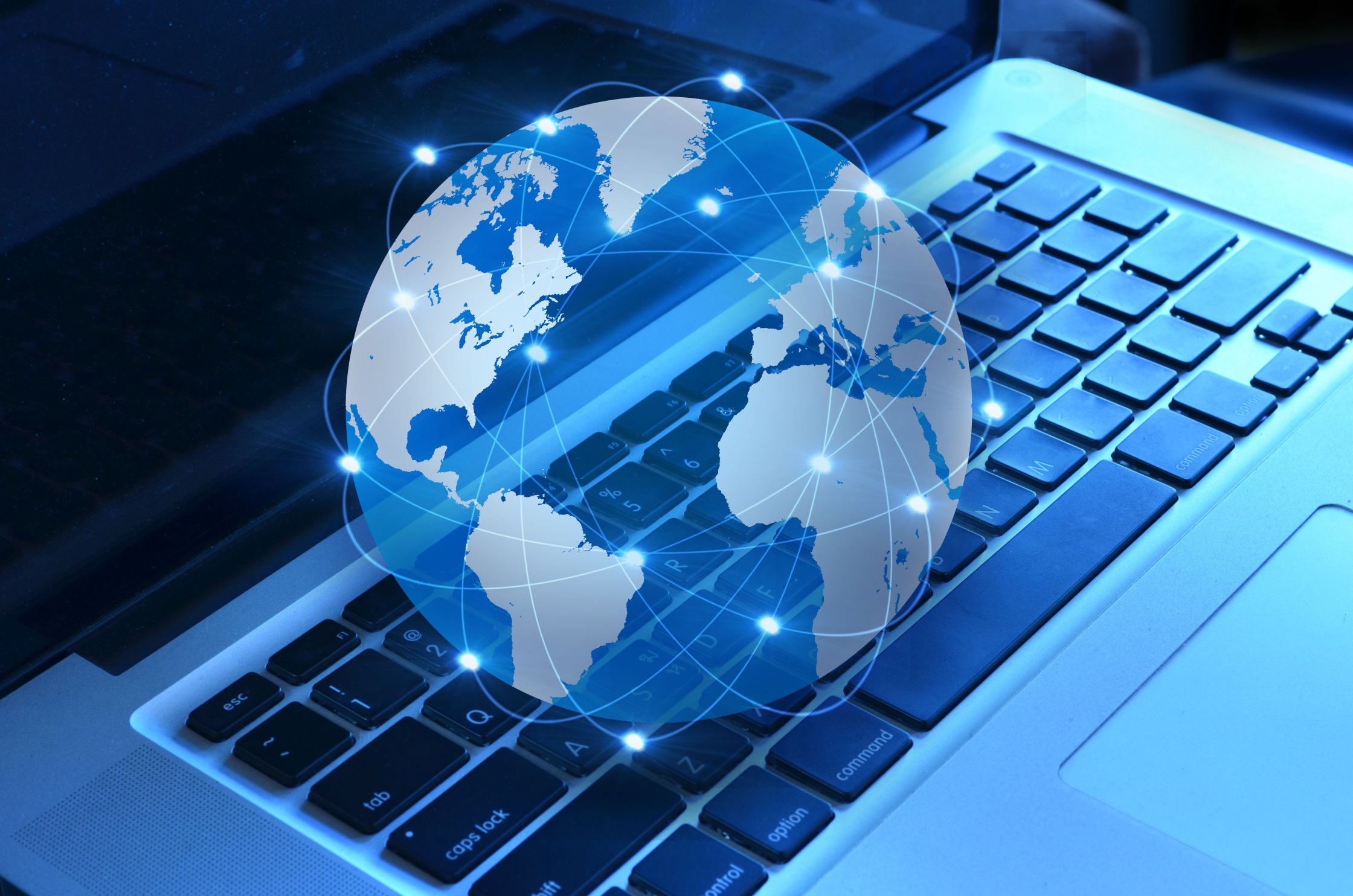 Improvement of 
Data Management
Determines how data management could be handled according to the provisions of modern internet provisions.
Online database storage system sector-division
Division of storage operation and infrastructure into a developmental option that is better able to host the mandate of what is considered as the essential factor of business development that the modern business entities are dependent upon at present.
[Speaker Notes: One of the most important aspects of function that the organization gives attention to is data management that is designed to give organizations a better chance at managing their information and their resources in order to make a definite impact on how the organizations operate accordingly.]
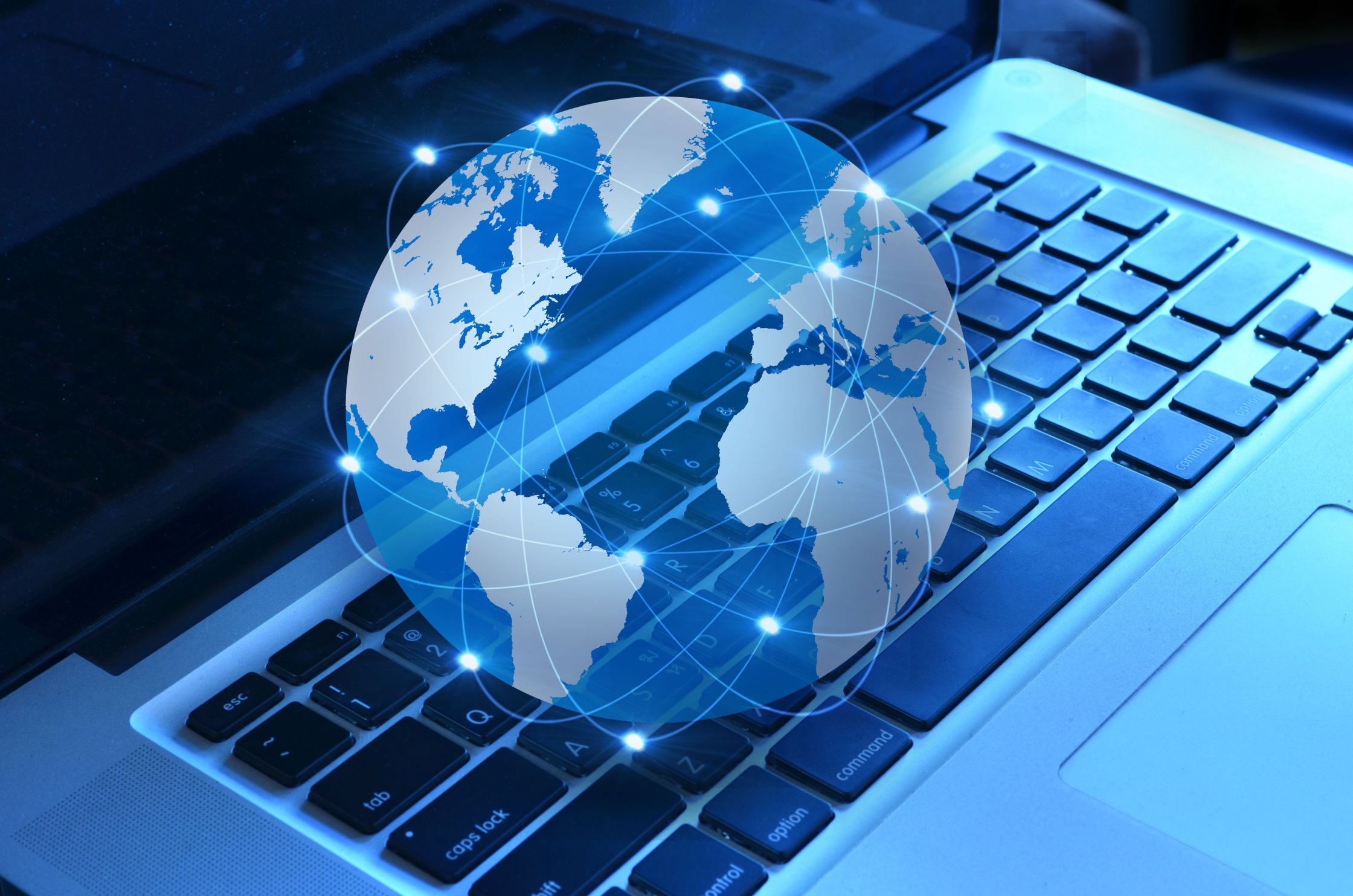 Reflective Resolutions
Modern operations of IT applications put together to work towards the clientele's extensive operation especially dedicated to system expansion and data protection handled closely at the same time.
Effective management of internet resources to be practically used for the sake of aiding the companies in engaging in a more defined pattern of development in the face of international competition and market challenge presented through the internet
Creating responsive ways by which the business organizations are going to benefit from everything the internet offers and gain as much from such provisions accordingly as the way they serve the demands of the market is given attention to
[Speaker Notes: Through the services and products developed by NetApp, business organizations engaging in internet operations are expected to get the best out of what the worldwide web offers for the sake of expanding the chances of earning profit and improving options of growth for the said entities as they engage in international trade and commercial exchange.]
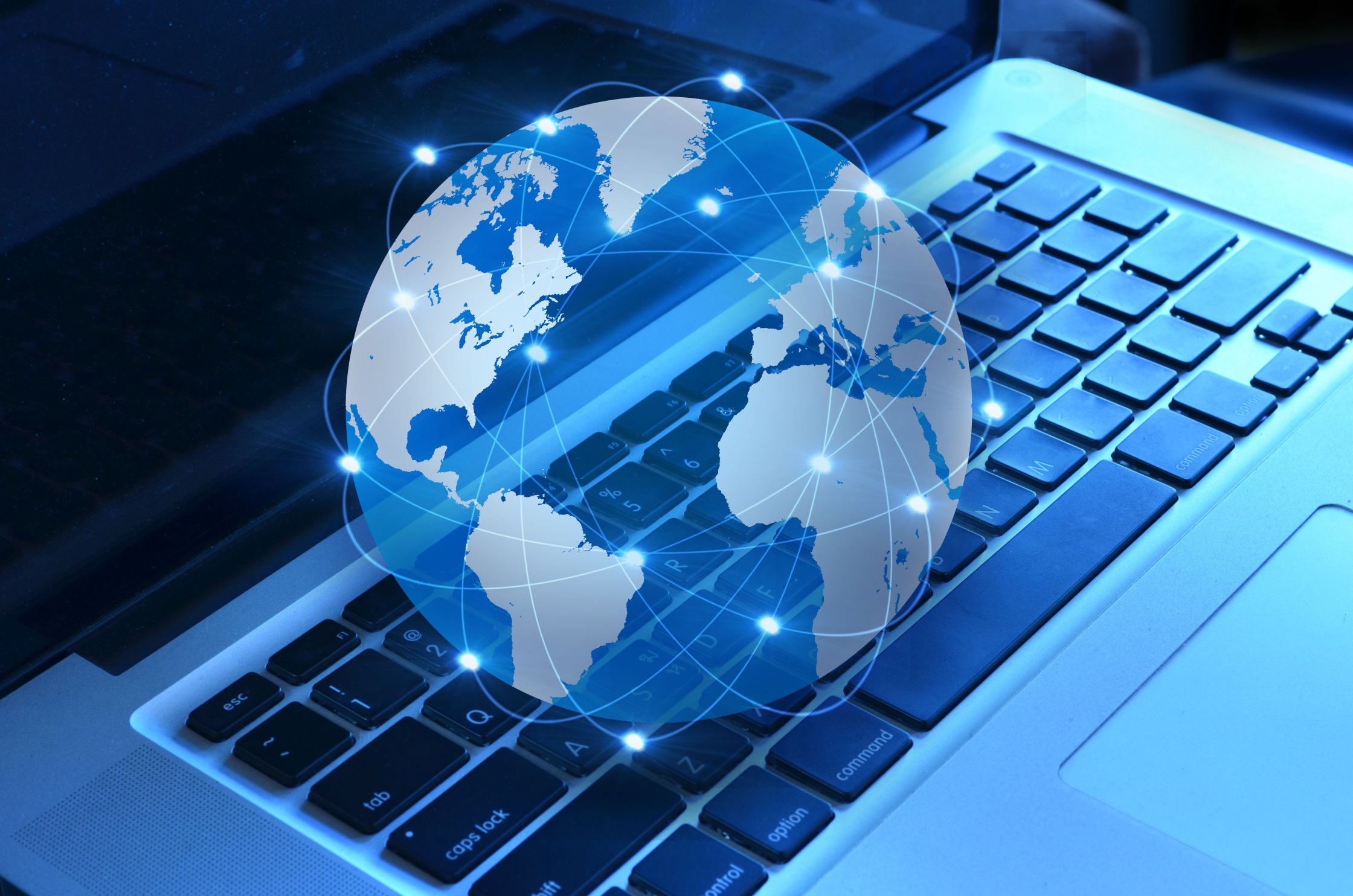 References
Pinson, Linda. (2004). Anatomy of a Business Plan: A Step-by-Step Guide to Building a Business and Securing Your Company’s Future (6th Edition). Page 20. Dearborn Trade: Chicago, USA.
Siegel, Eric S. Brian R. Ford, Jay M. Bornstein (1993), 'The Ernst & Young Business Plan Guide' (New York: John Wiley and Sons). 
Berkem, Birol. (2008). From the Business Motivation Model to Service Oriented Architecture.  Journal Of Object Technology vol.7, no.8. 
Pezzo, Mark V.; Litman, Jordan A.; Pezzo, Stephanie P. (2006). "On the distinction between yuppies and hippies: Individual differences in prediction biases for planning future tasks". Personality and Individual Differences 41 (7): 1359–1371.